Qui titolo
presentazione
Qui loghi
Autore1, Autore2, Autore3
1 affiliazione
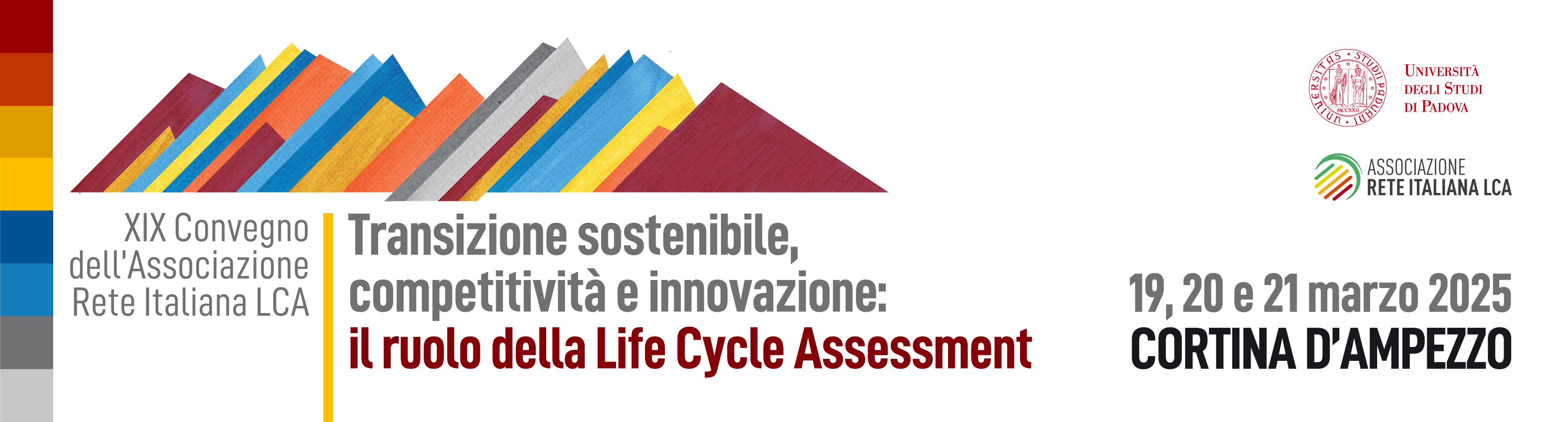 XVIII Convegno dell’Associazione Rete Italiana LCA 
3-5 LUGLIO 2024
UNIVERSITÀ "G. D'ANNUNZIO" 
CHIETI-PESCARA - CAMPUS DI PESCARA
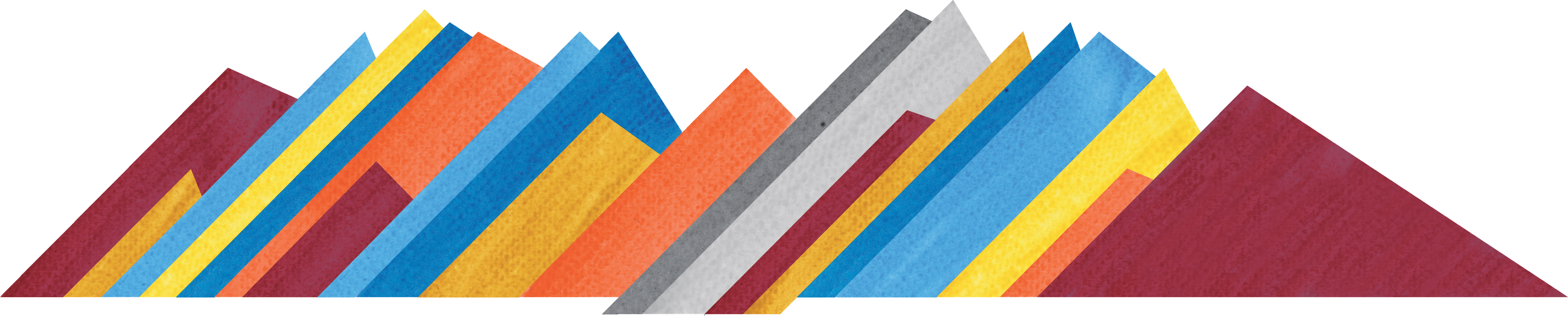 XIX Convegno dell’Associazione Rete Italiana LCA
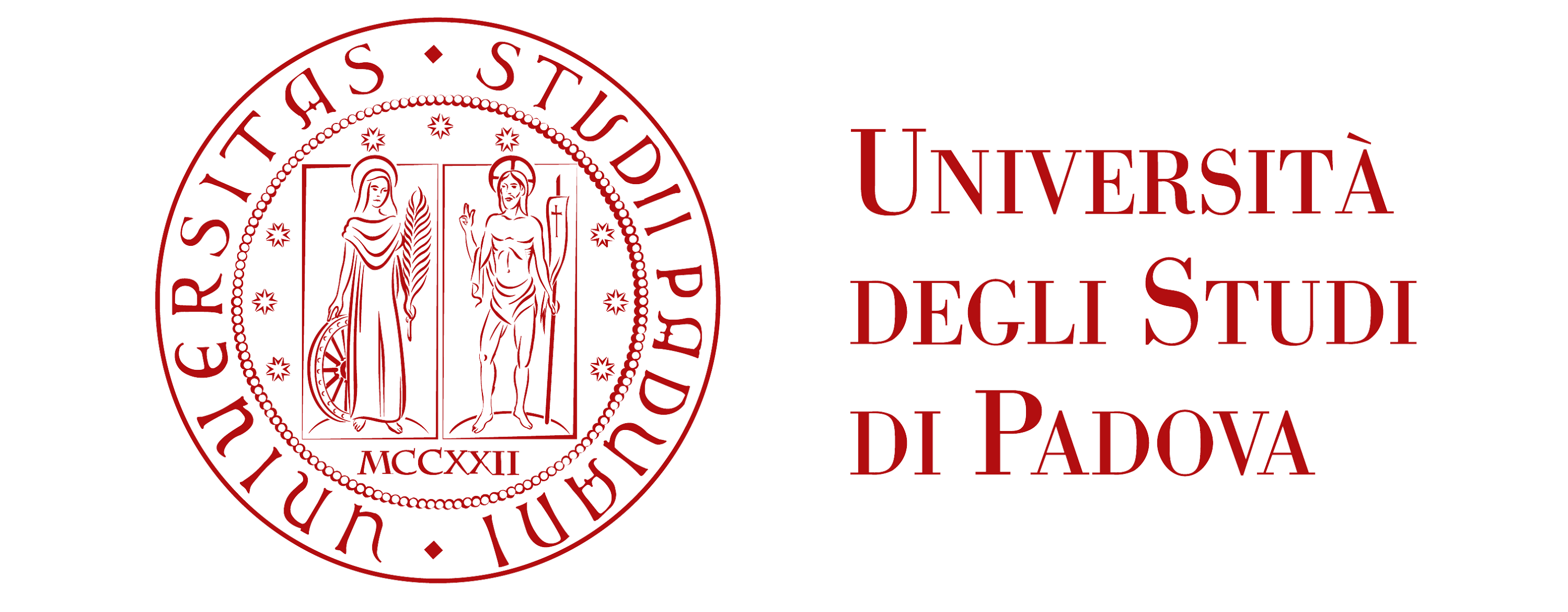 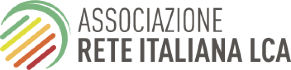 Titolo
Lorem ipsum dolor sit amet, consectetur adipisci elit, sed do eiusmod tempor incidunt ut labore et dolore magna aliqua. Ut enim ad minim veniam, quis nostrum exercitationem ullamco laboriosam, nisi ut aliquid ex ea commodi consequatur. Duis aute irure reprehenderit in voluptate velit esse cillum dolore eu fugiat nulla pariatur. Excepteur sint obcaecat cupiditat non proident, sunt in culpa qui officia deserunt mollit anim id est laborum
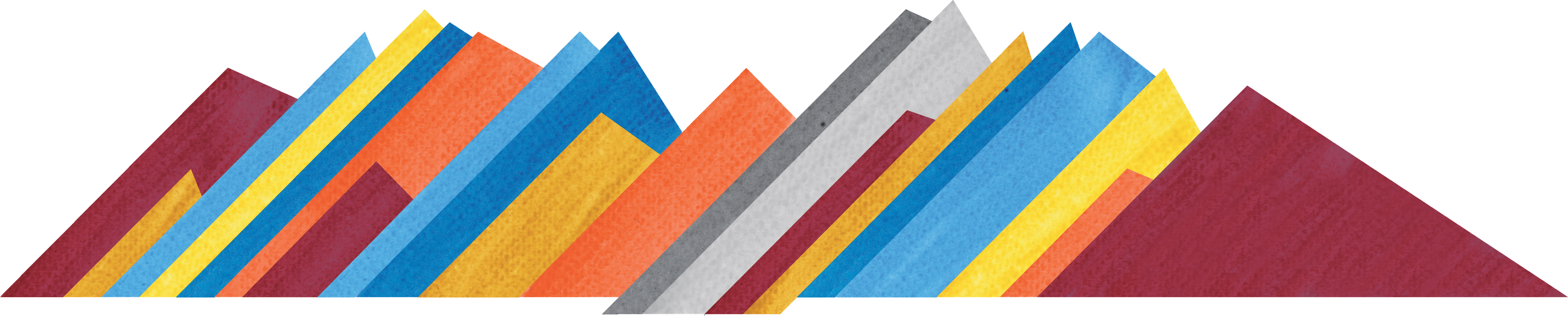 XVIII Convegno dell’Associazione Rete Italiana LCA
XIX Convegno dell’Associazione Rete Italiana LCA
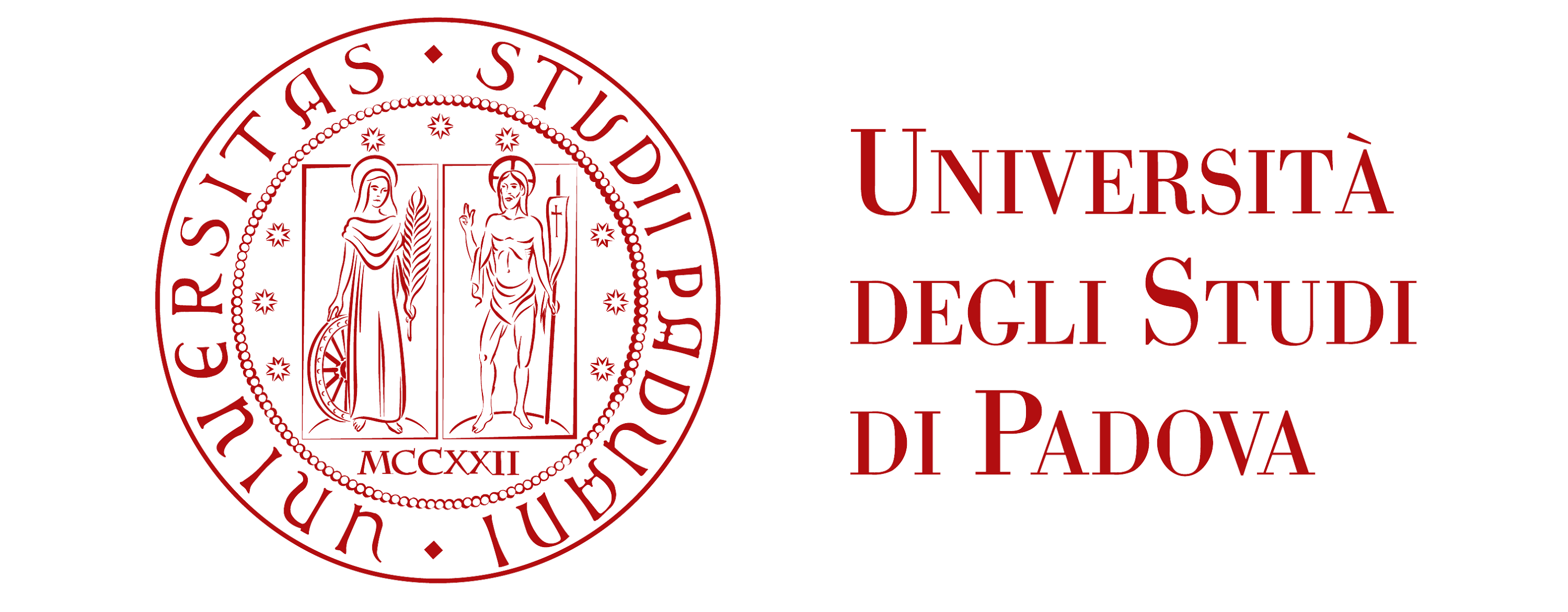 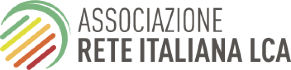 Titolo
Lorem ipsum dolor sit amet, consectetur adipisci elit, sed do eiusmod tempor incidunt ut labore et dolore magna aliqua. Ut enim ad minim veniam, quis nostrum exercitationem ullamco laboriosam, nisi ut aliquid ex ea commodi consequatur. Duis aute irure reprehenderit in voluptate velit esse cillum dolore eu fugiat nulla pariatur. Excepteur sint obcaecat cupiditat non proident, sunt in culpa qui officia deserunt mollit anim id est laborum
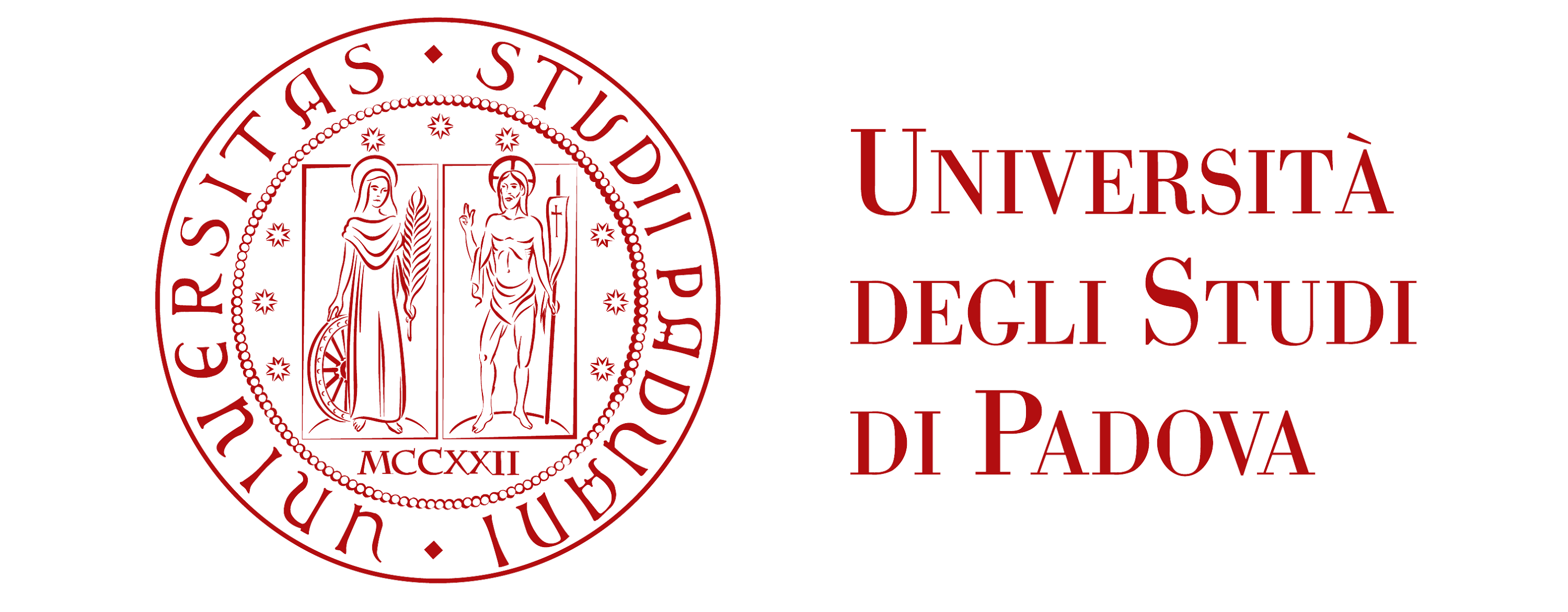 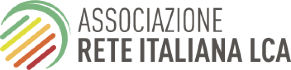 XIX Convegno dell’Associazione Rete Italiana LCA
Grazie
nome e email relatore
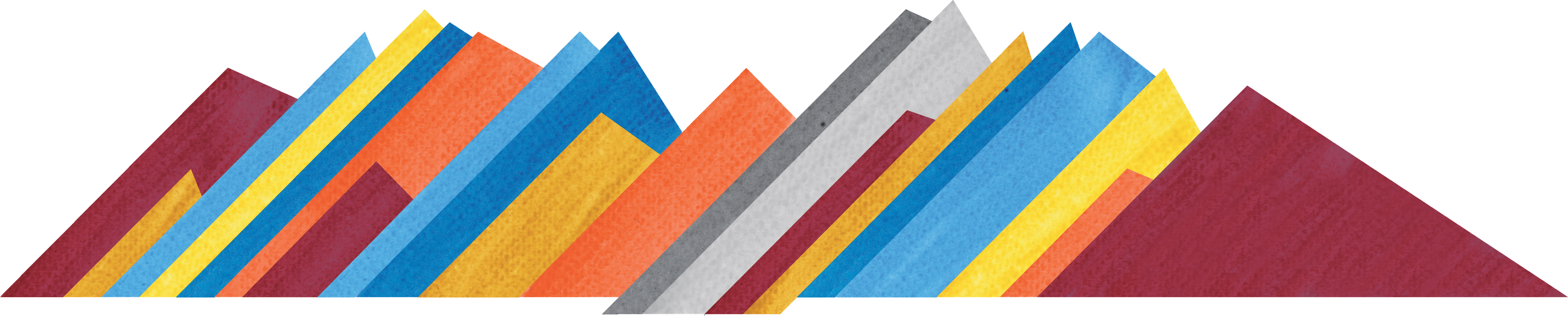 SPAZIO PER LOGHI